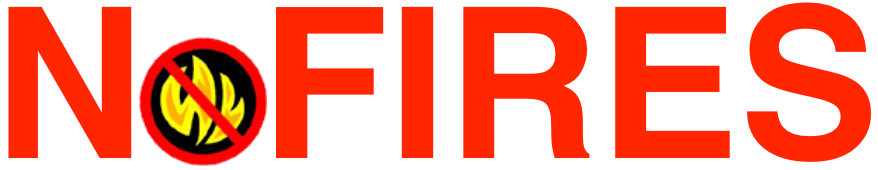 Northwestern Youth Fire Intervention Response, Education and Safety Partnership
A Community Response to Youth-set Fires
Mission Statement
A collaboration of fire, law enforcement, mental healthcare providers and social service agencies, NoFIRES is committed to providing a consistent, coordinated and appropriate response to youth under the age of 18 years old, who set fires or engage in fire-related behavior. 
The components of this approach include: intervention, education and prevention, and referrals for clinical treatment and counseling and/or to service agencies.
Introductions
Sign-In
Expectations
Attend all classes and be on time
No media devices
Be engaged
Participate in class discussions  
Have a positive attitude
Complete homework assignments
Course Outline
Class 1- What Is Fire & Home Escape Plan
Class 2 - Home Hazards & Home Safety
Class 3 - Consequences & Taking Responsibility
Why are we here?
Accountability
Education
Consequence
Prevent future fire setting incidents 
Keep you, your family, and the community safe
Pre-Test
What is Fire?
A rapid chemical process that produces heat, gas, and usually light
Fire Conditions
Three basic factors required for combustion:
-Fuel
-Oxygen
-Heat
Chemical chain reactions keep the fire burning
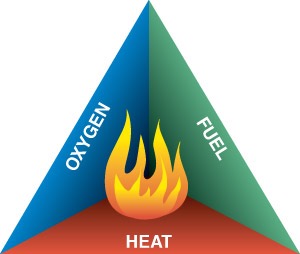 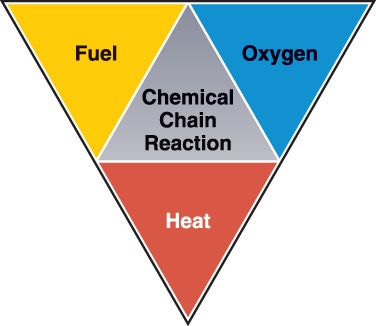 What Burns?
Matter
-Made up of atoms and molecules
-Can exist in 3 states
Liquid    Solid    Gas
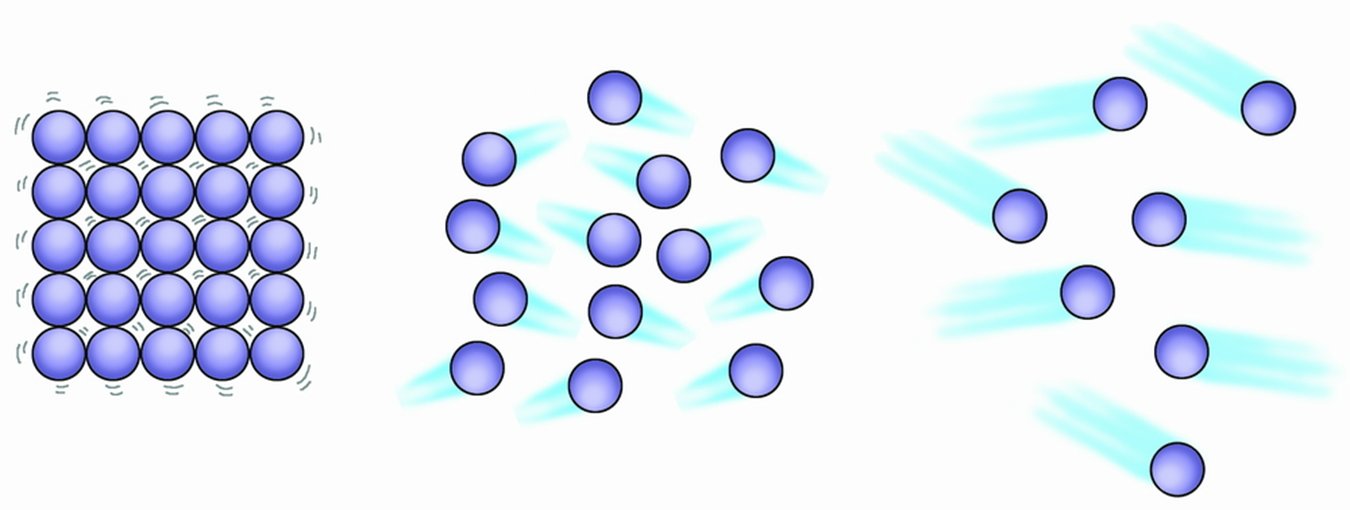 Liquids
Assume the shape of their containers
Vaporization is the release of a liquid’s molecules into the atmosphere
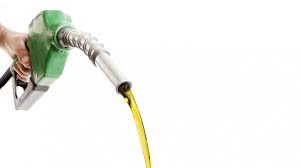 Solids
Most fuels are solids
Pyrolysis releases molecules into atmosphere
Converts solid to a gas
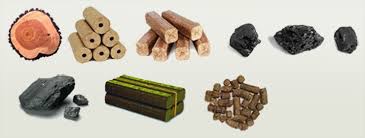 Gases
Have no shape and no volume
Expand indefinitely
Fuel-to-air ratio must be within a certain range to combust
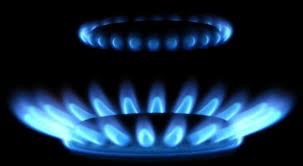 Products of Combustion
Combustion produces smoke, heat, light, gases
Specific products depend on:
   -Fuel
    -Temperature
    -Amount of oxygen available
Smoke
Airborne products of combustion
-Particles
-Vapors
-Gases
Inhalation of smoke can cause severe injuries
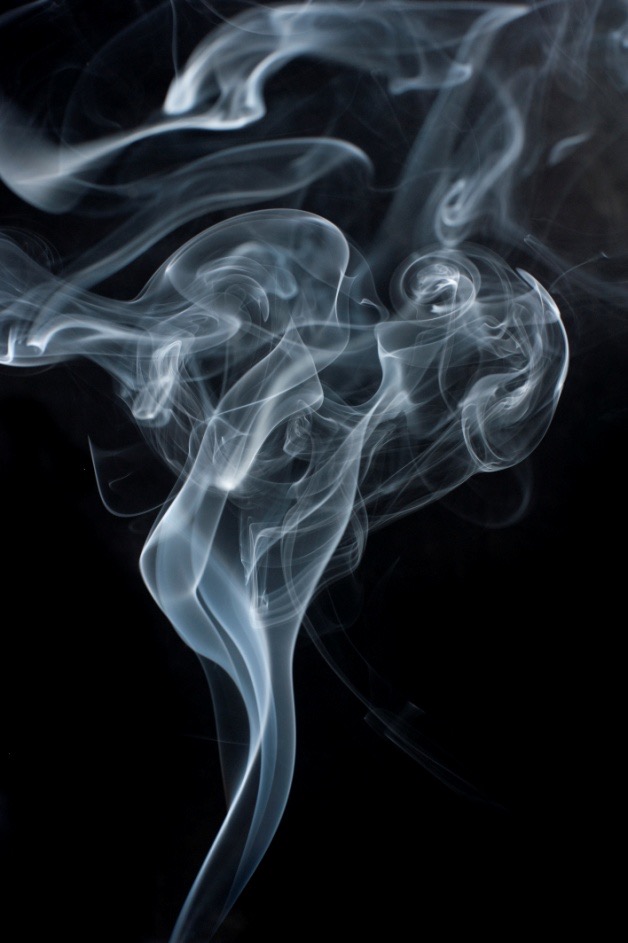 Smoke Contents
Particles
-Solid matter consisting of unburned, partially burned or completely burned substances
-Can be hot and/or toxic
Vapors
-Small droplets of liquids suspended in air
-Can be oils from the fuel or water from suppression efforts
Smoke Contents
Common Gases:
Carbon Monoxide
Hydrogen Cyanide
Phosgene
Most gases produced by fire are toxic
Fire is Fast
Fire doubles in size every 30 seconds
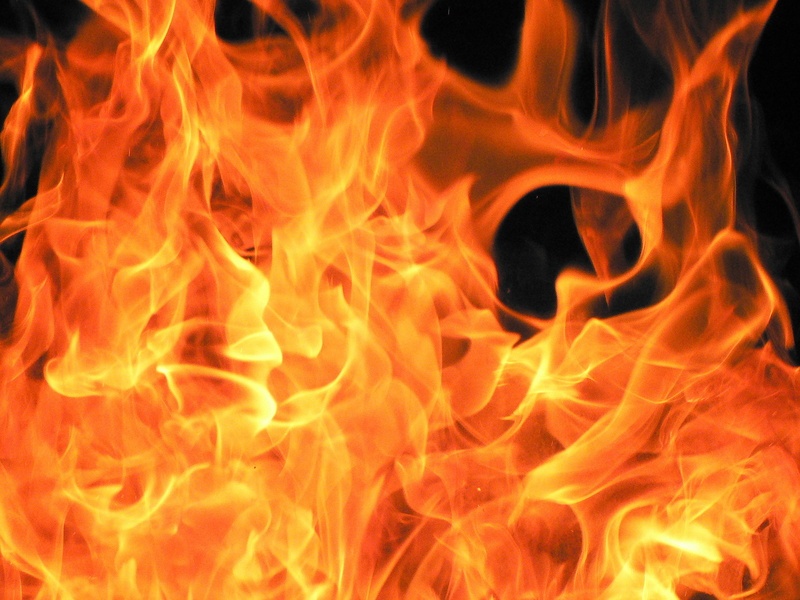 E.D.I.T.H.
EXIT

DRILLS

IN

THE

HOUSE
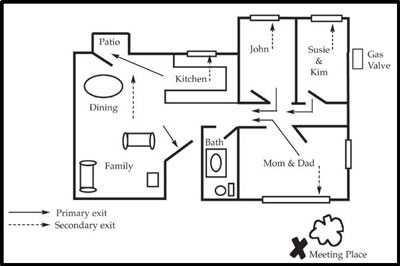 Summary
Matter is everywhere
3 states of matter: Liquid, Solid, Gas
Fire tetrahedron
Fire is fast
Products of combustion
Homework
Identify a meeting place for your family
Design an escape plan for your home 
Demonstrate at least 2 ways out of every room